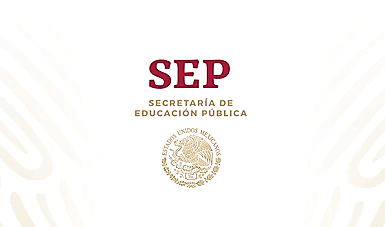 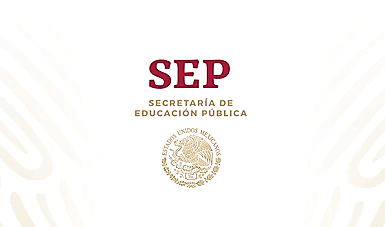 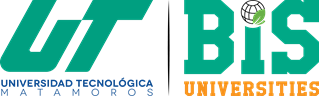 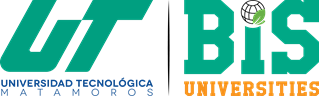 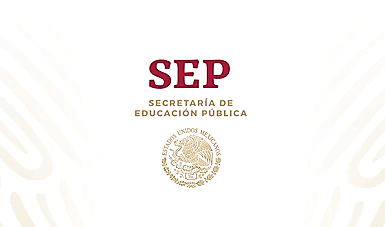 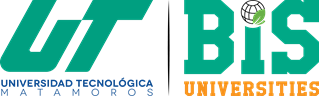 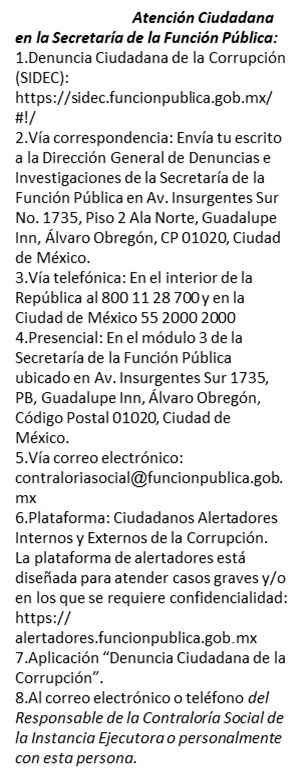 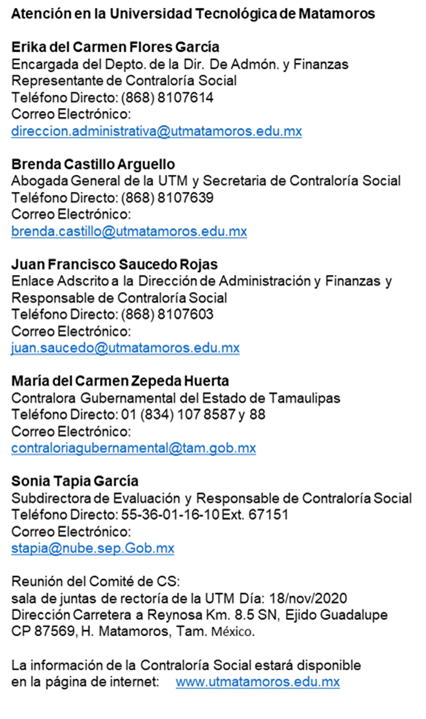 CONTRALORÍA
SOCIAL 
PFCE
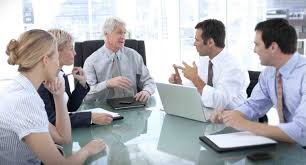 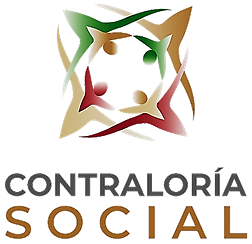 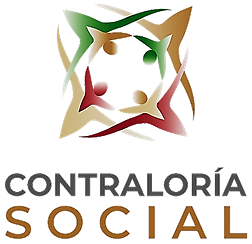 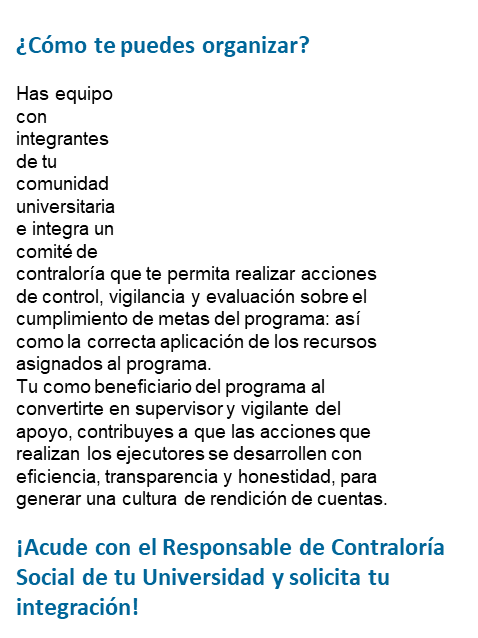 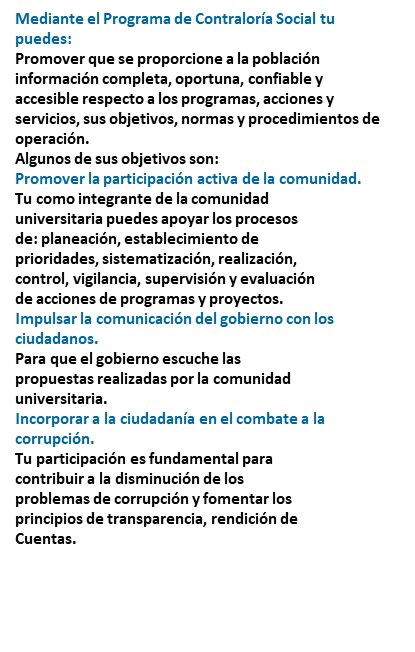 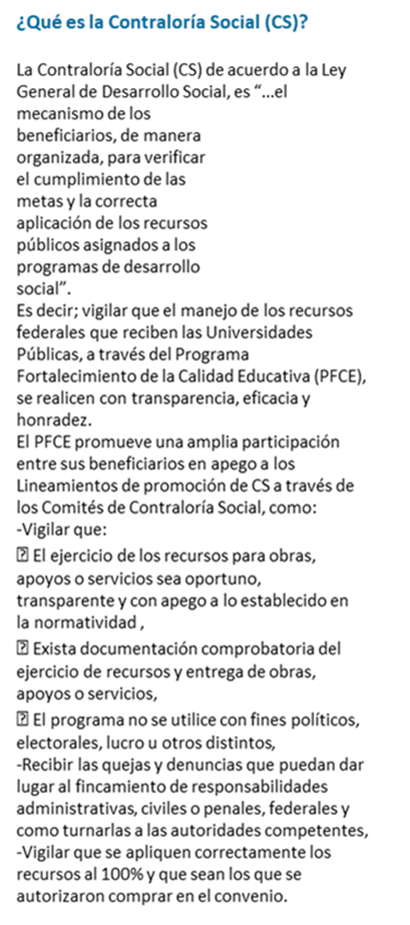 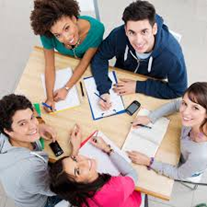 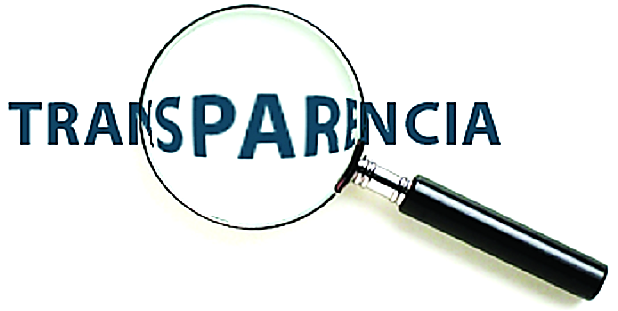 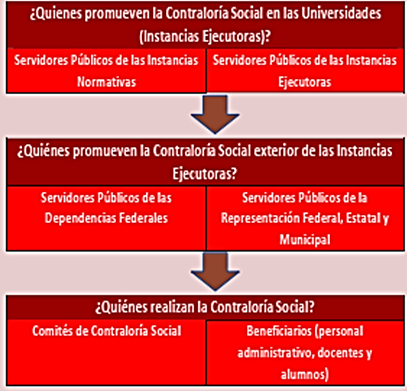 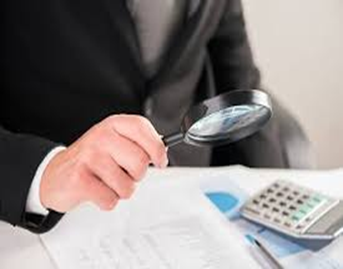 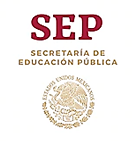 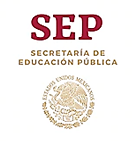 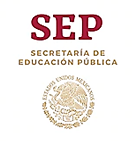 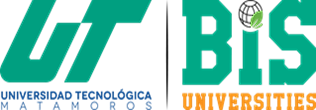 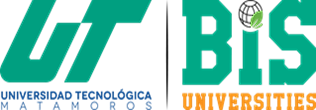 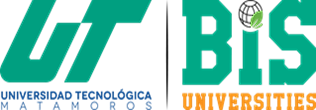